1
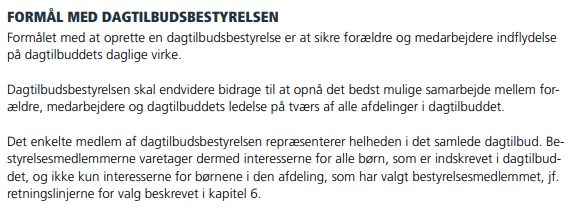 2
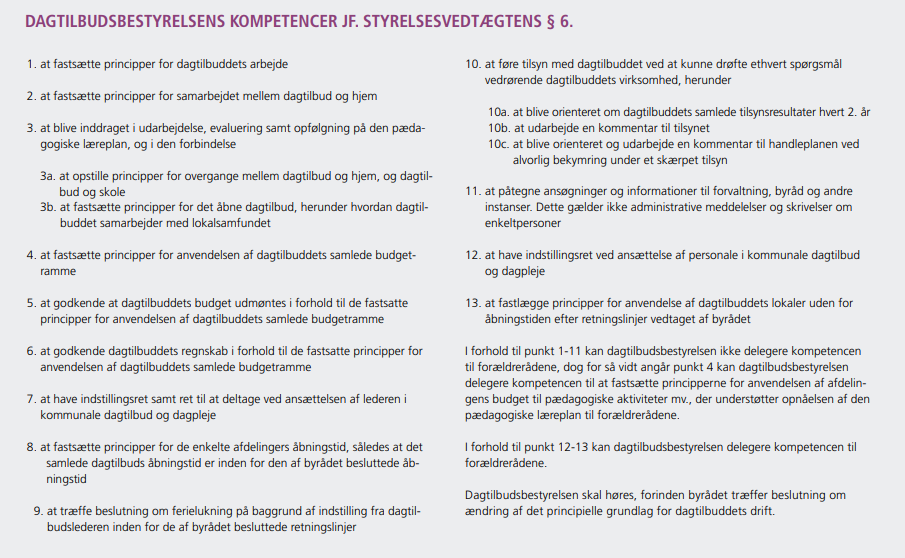 3
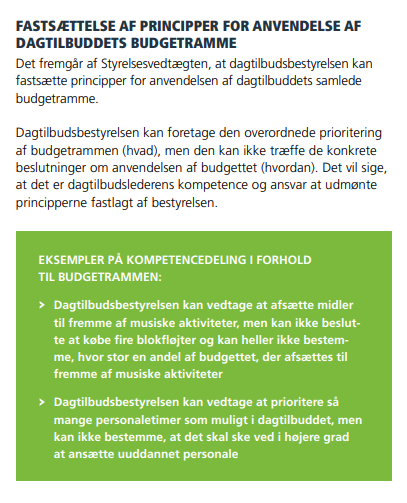 4
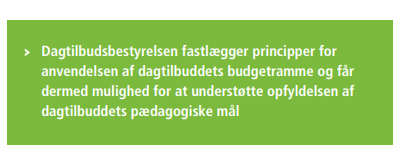 5
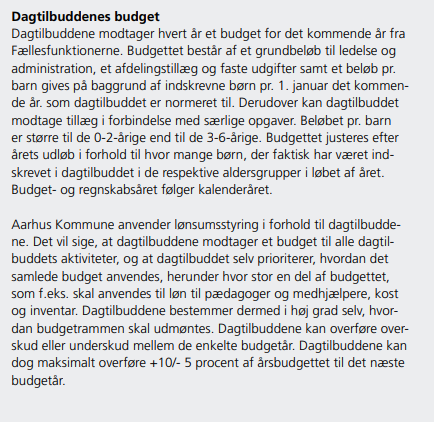 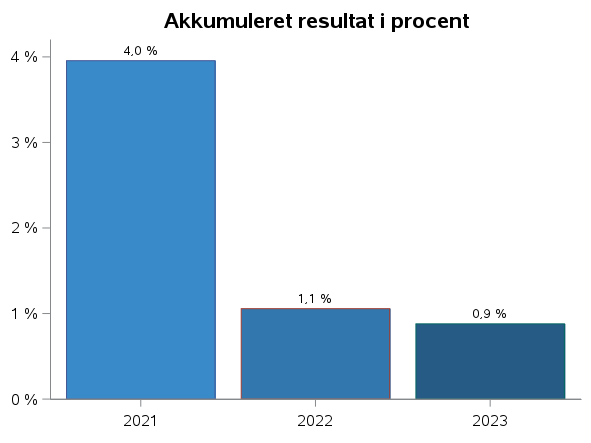 7
Forventet budget = Oprindeligt budget + modtagne ekstrabevillinger + forventede ekstrabevillinger
Forventet forbrug = Faktisk forbrug d.d. + prognose for resten af året
Forventet resultat: -84.453 kr.
Vi forventer at midlerne til H-børn vil blive forlænget året ud, medmindre børnene går ud af institutionerne. Forventede tillægsbevillinger er lagt ind.
Vi forudsætter at modtage det samme beløb til H-børn som i budget 2022.  Men pt. mangler vi i kr.  672.000 i forhold til det forventede. 
Midler fra ministeriet vedr. Puljemidler 0-2 år er lagt ind som en forventet indtægt på de enkelte institutioner. Dagtilbuddet er reduceret med kr. 800.000 sammenlignet med kr. 2019-2022.
Vi har budgetteret med en ekstrabevilling på kr. 350.000 vedr. to-sprogstillæg, ekstrabevillingen gives ved udgangen af året. I 2022 var ekstrabevillingen på kr. 362.780.
Grundet opstart af ny afdeling er der tomme pladser og interval pladser der ikke er udnyttet i samme omfang som de foregående år.
2. Kort beskrivelse af regnskabsresultatet:  
Der er flere ukendte faktorer der er med til at påvirke det endelige resultat.  
Spiloppen har økonomisk været usædvanlig hårdt ramt af afskedigelser og sygdom. Derudover har det ikke været muligt at udnytte intervalpladserne.
Børn med v-midler
Særligt Søhøjen, har historisk mellem 7 - 10 børn med v-midler, hvilket ikke er tilfældet i år. Vi havde haft en forventning om, at der fremadrettet var kommet flere børn med V-midler, derfor havde vi i første omgang ikke reduceret markant i personalegruppen.  Det har efterfølgende været nødvendigt.
Børneindtag
Vi forventede at vores intervalpladser blev fyldt op pr 1.10 ifølge aftale med PLAN med afsæt i pladsprognoserne. Det er de ikke tilfældet hvilket påvirker det endelige resultat.
Affaldssortering
Der er forsat usikkerhed forbundet med udgifter til det nye affaldssorteringssystem. 
Vi prioriterer efteruddannelse af medarbejdere på to årlige læringsdage, opstart af ny afdeling. 
Vi har lavet en økonomisk opbremsning, for at få dagtilbuddets økonomi i balance også ind i 2024, hvilket også afspejles i det forventede resultat. Det forventede akk. resultat ser bedre ud pr. september måned sammenholdt med det forventede resultat i maj måned. Dette skyldes den økonomiske opbremsning for at få dagtilbuddet i balance ind i 2024.
3. Forventet akkumuleret resultat i forhold til forventet budget: 
Forventet akkumuleret resultat: 540.510 kr.
Forventet akkumuleret resultat i procent: 0,88%
Data på udsathed i Tilst
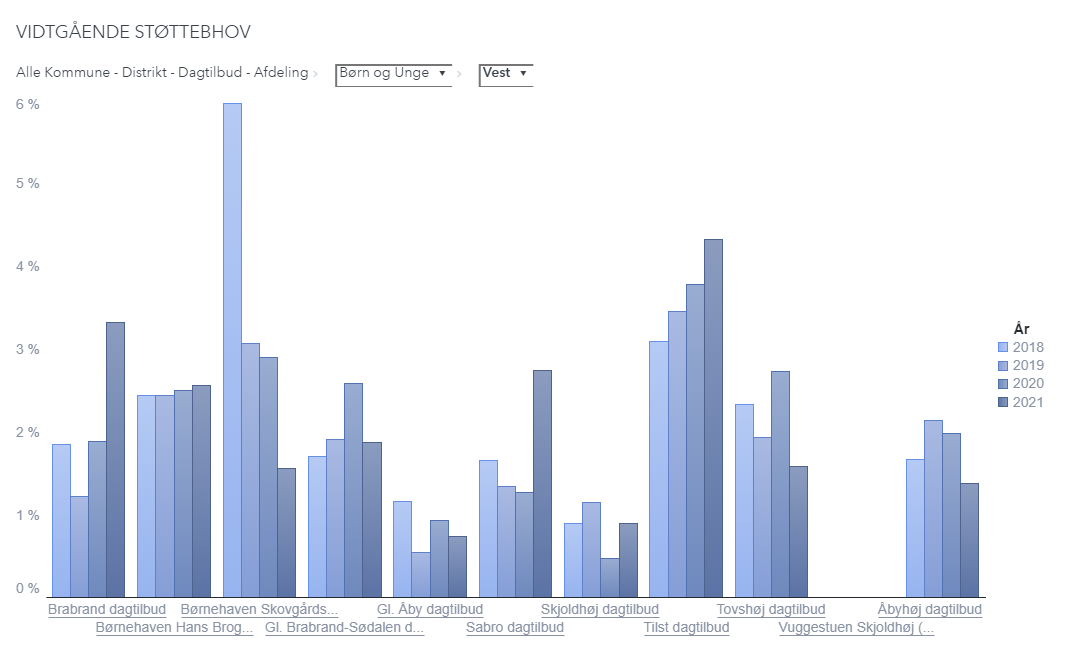 Børn i udsatte og sårbare positioner
Vælg dagtilbud
Vælg  sammenligningsdagtilbu
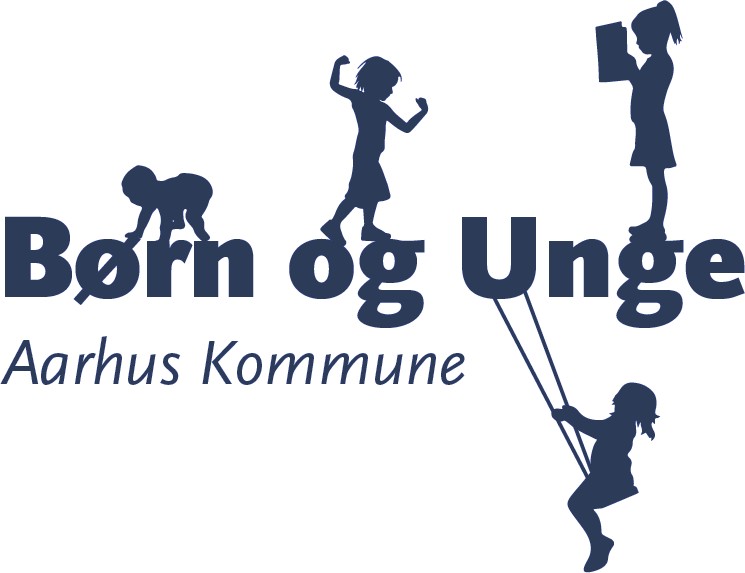 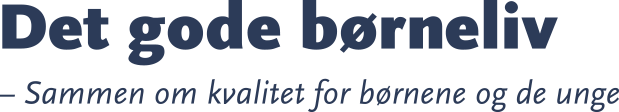 Tilst dagtilbud
Børn og Unge
VISITATION	TIL	SPECIALTILBUD	OG	INKLUSION
Andel børn med vidtgående støtteressourcer
Forklaring
Opgørelsen  viser andelen af  børn, som er  tildelt vidtgå  ende stø  tteressourcer i  dagtilbuddet pr.
1. april i det på  gældende år.
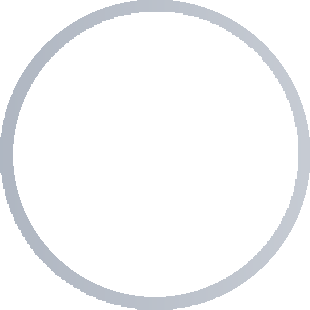 3,8 %
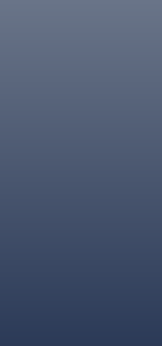 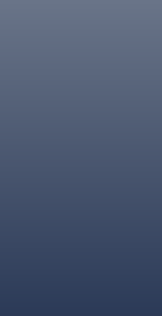 3,8 %
3,5 %
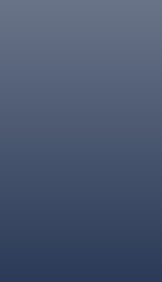 3,1 %
1,5 %
b     A1.2
2018
2019
2020
b     A1.3
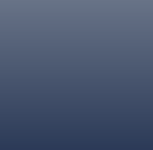 b     A1.4
1
Antal børn med kontakt til PPR
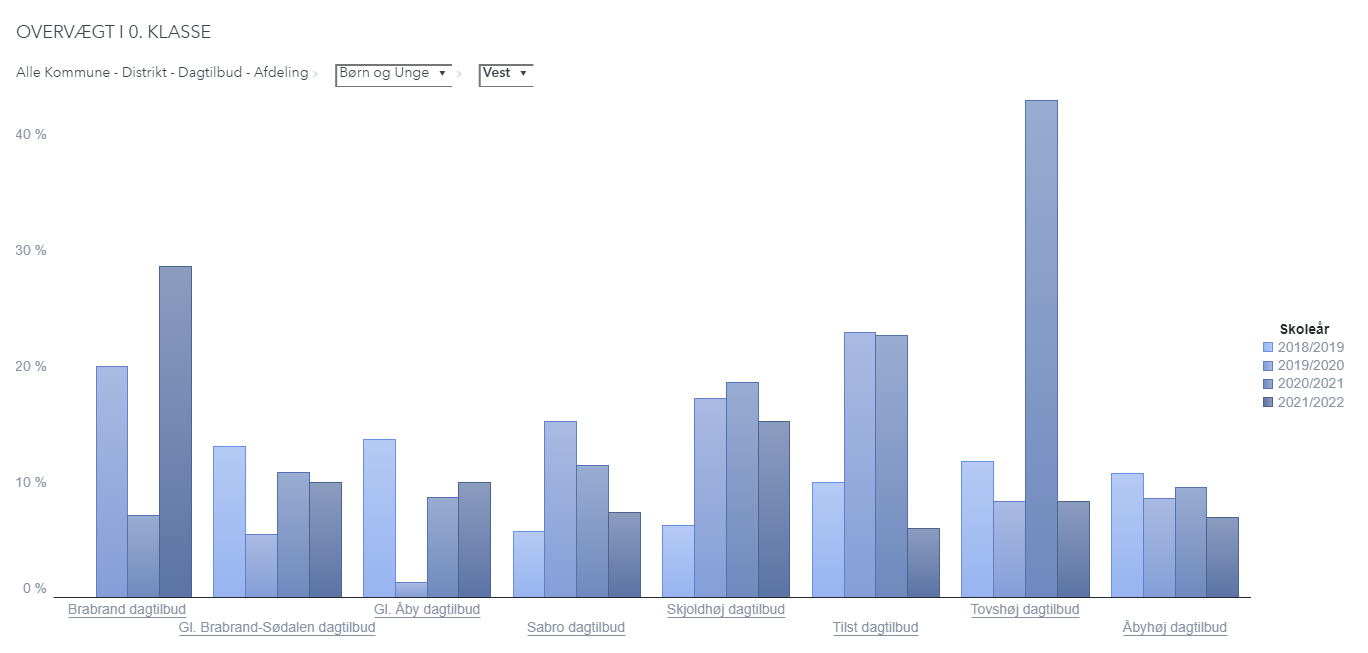 Dansk som modersmål
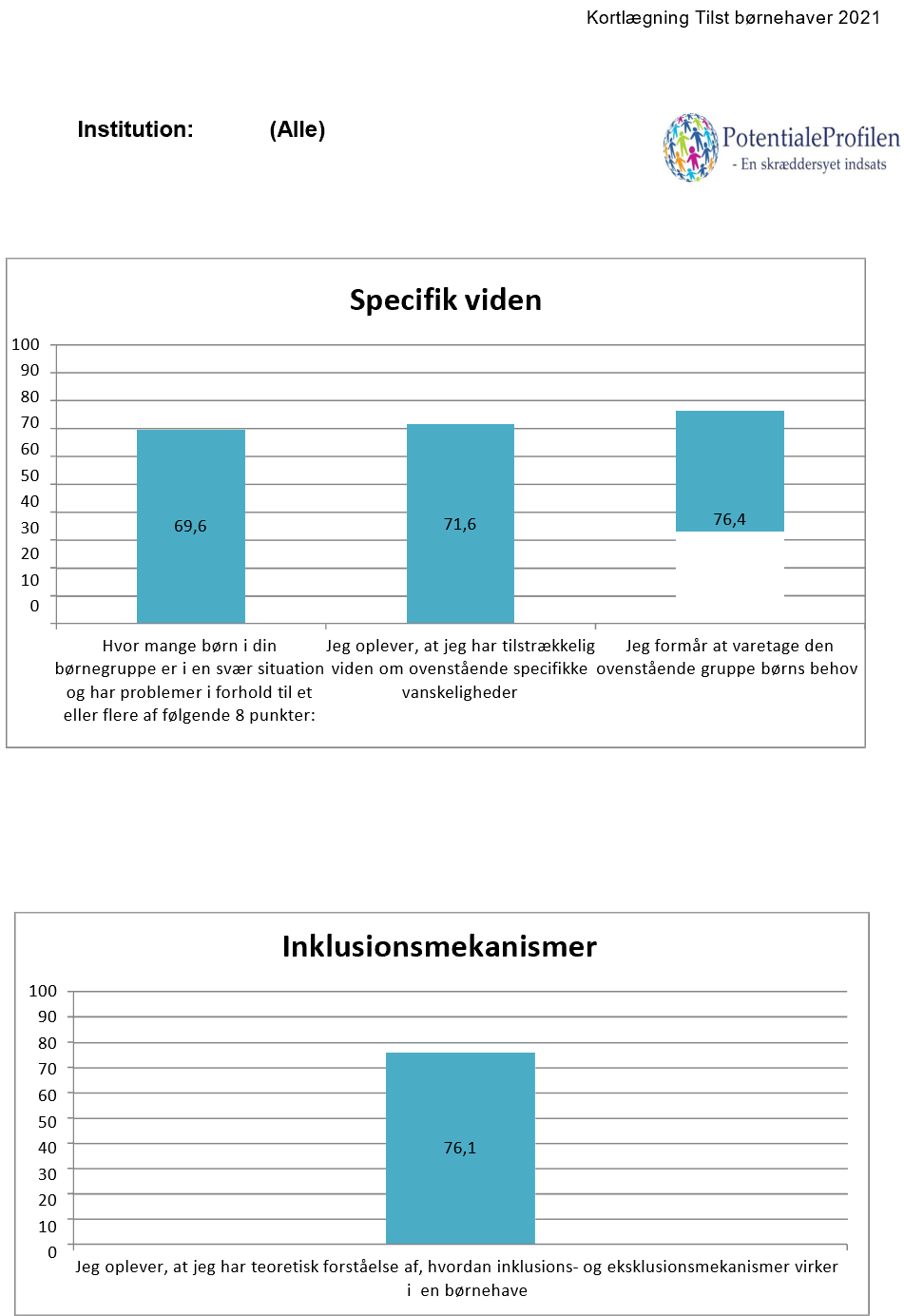 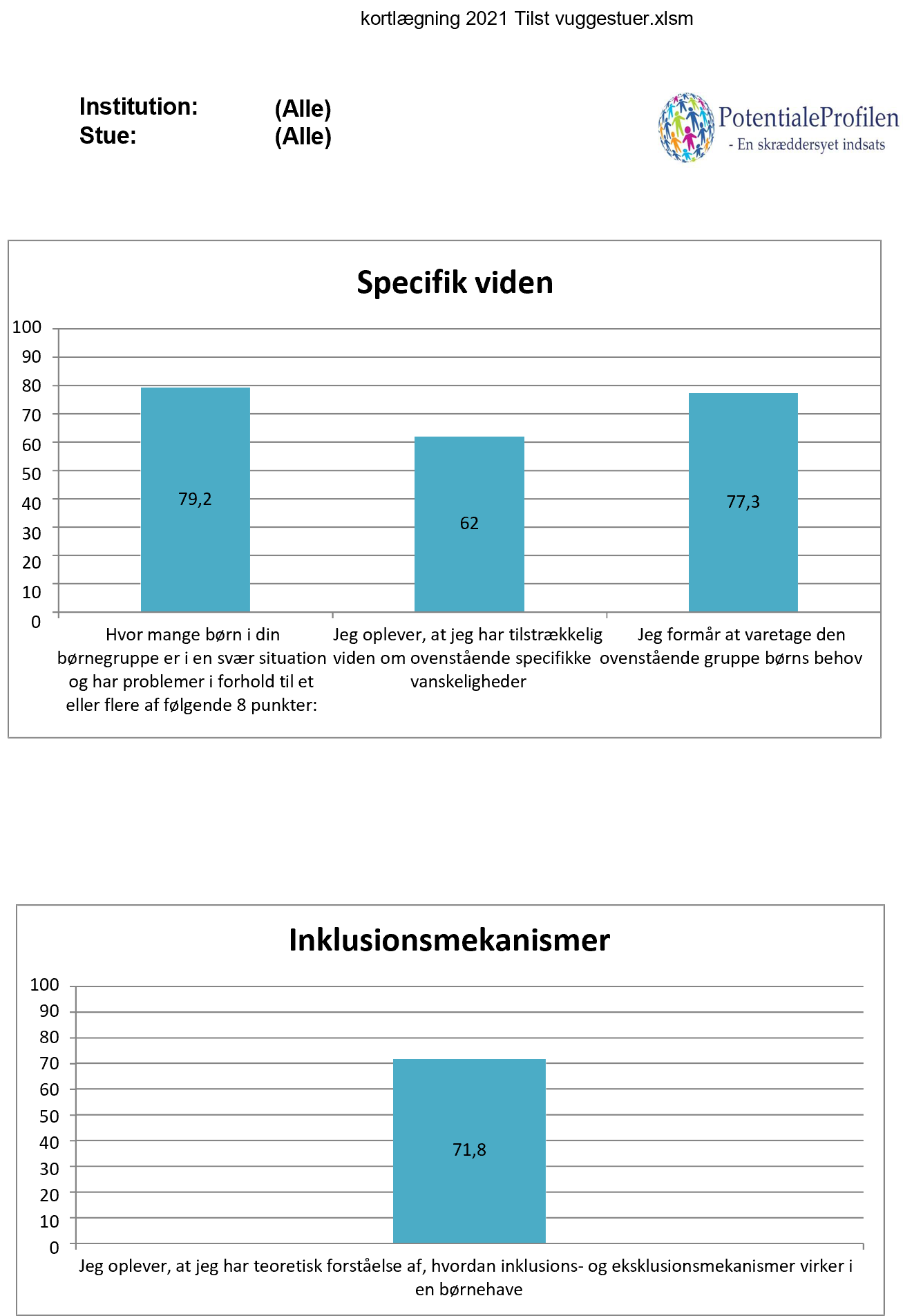 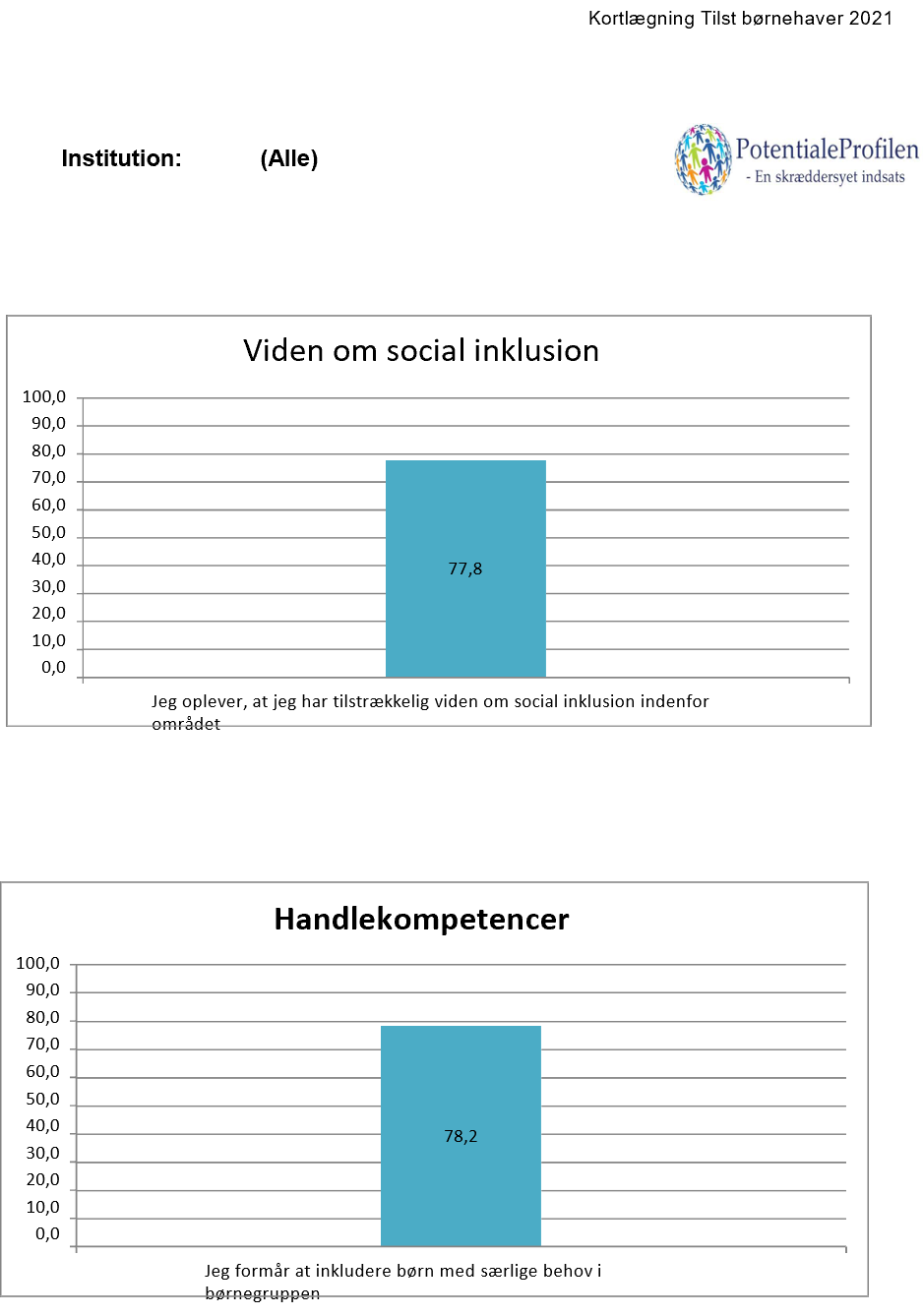 Friplads
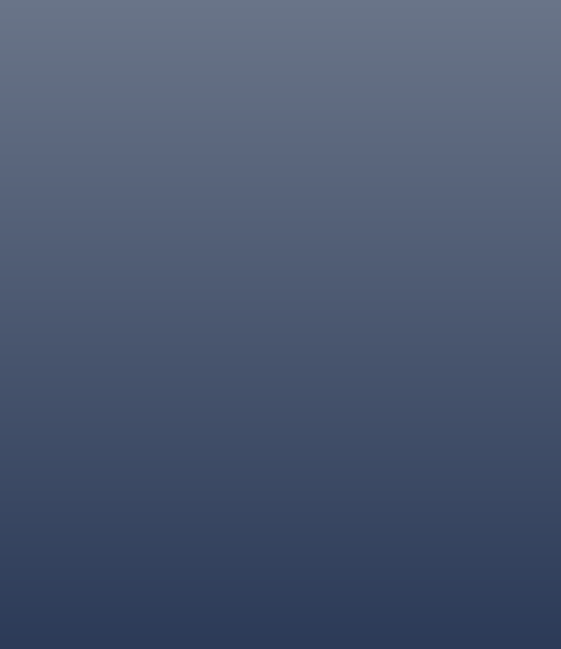 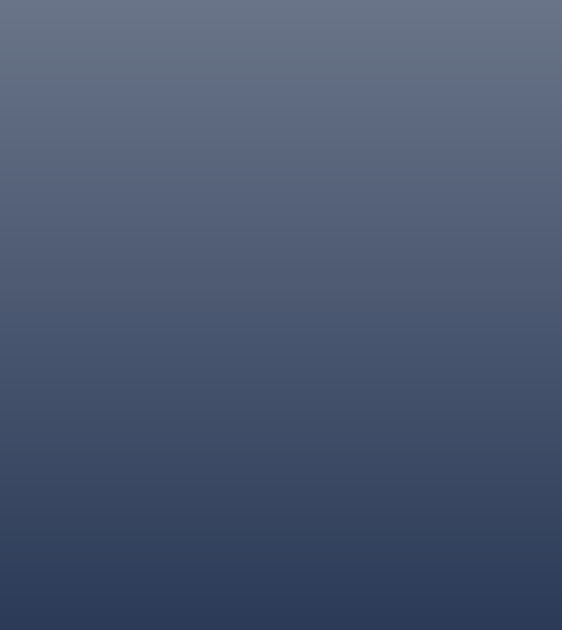 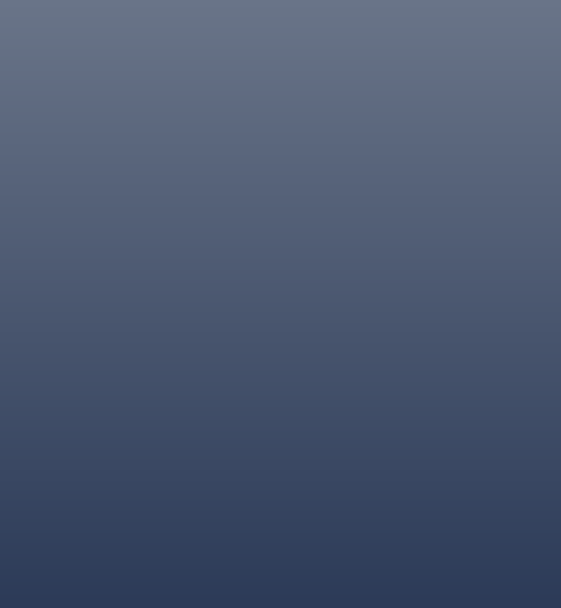 46,7 %
45,3 %
43,7 %
1
2021
2019
2020
b     A1.2
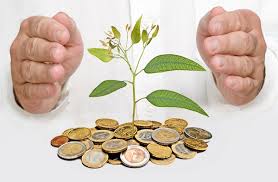 Andre data:

Forbrug af lokale resurser til børn i udsatte positioner er steget med 21 %

Trivselsmøder: 	Booket frem til februar

Psykolog iagttagelser,udredninger og skolevurderinger steget 

75 % af sprogscreenede af børn havde 1 eller flere af de 8 udfordringer.
Data på udsathed i Tilst PPR
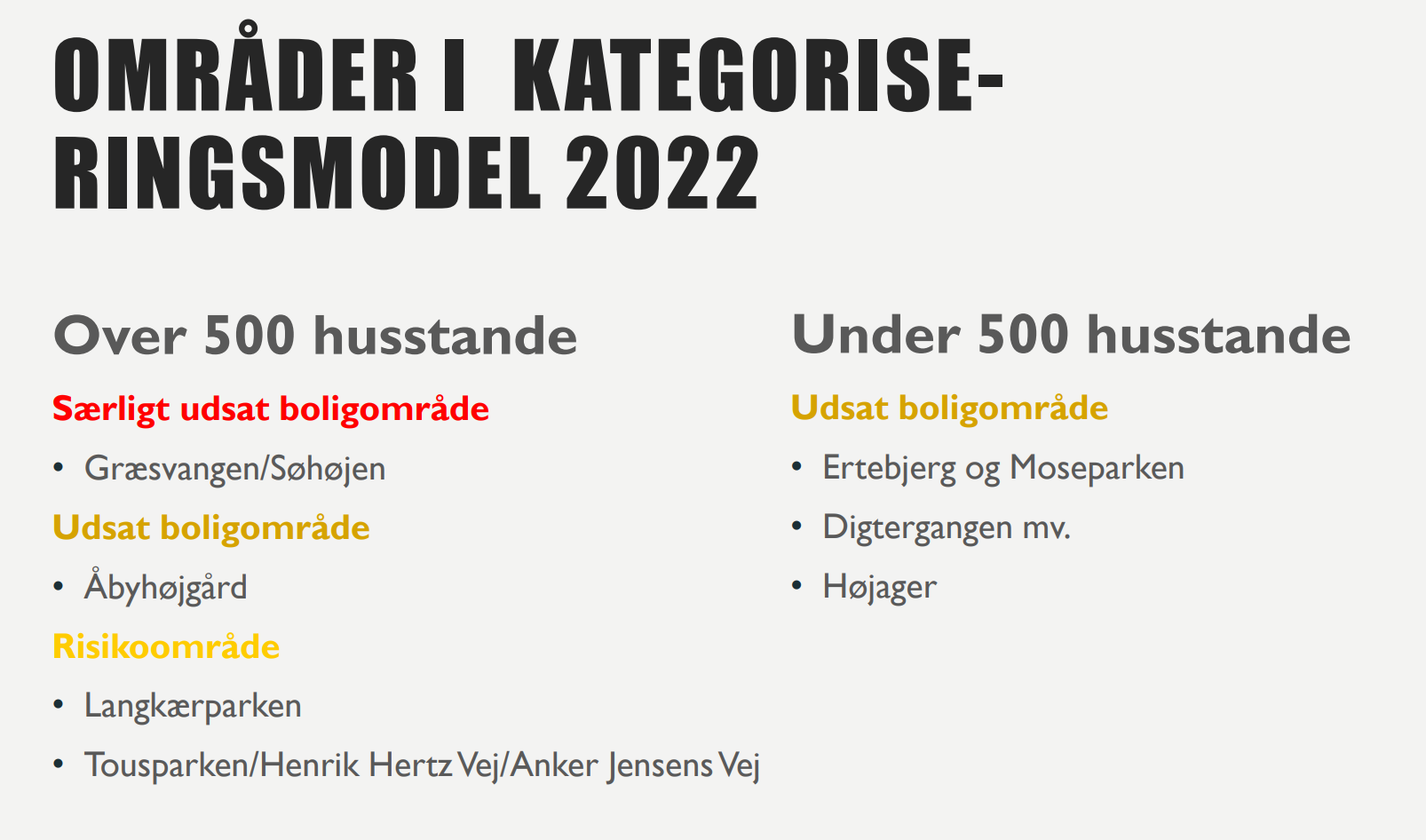 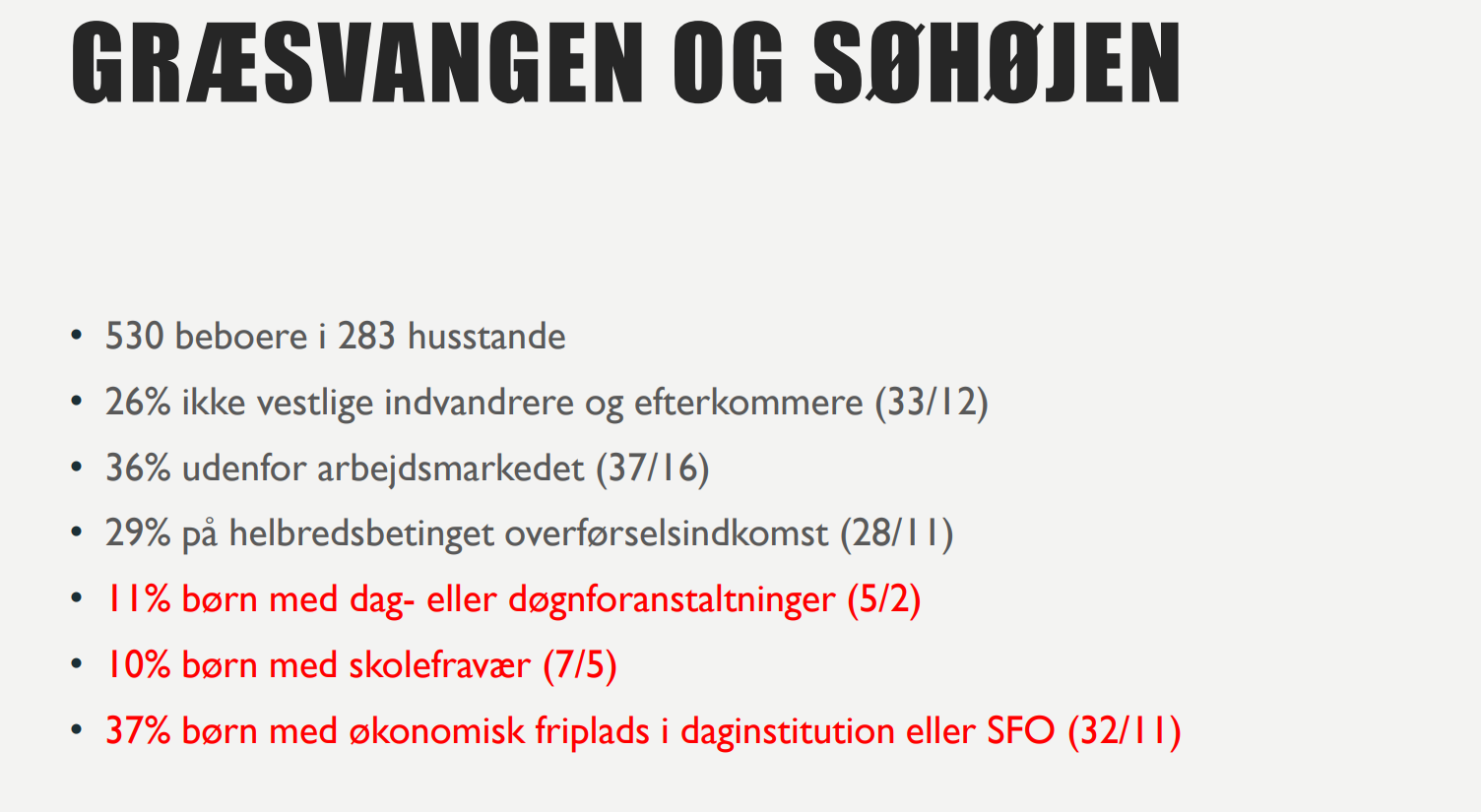 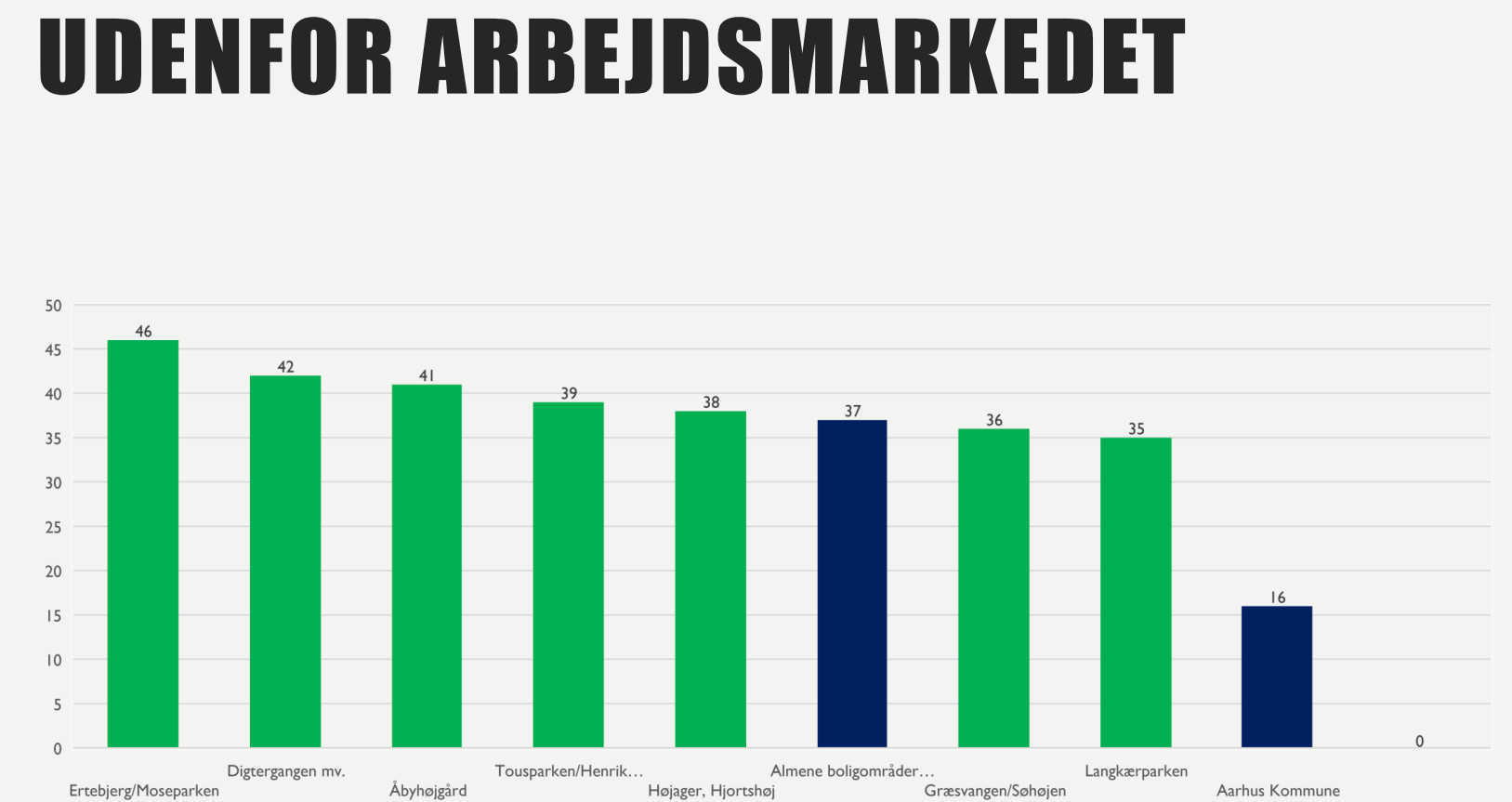 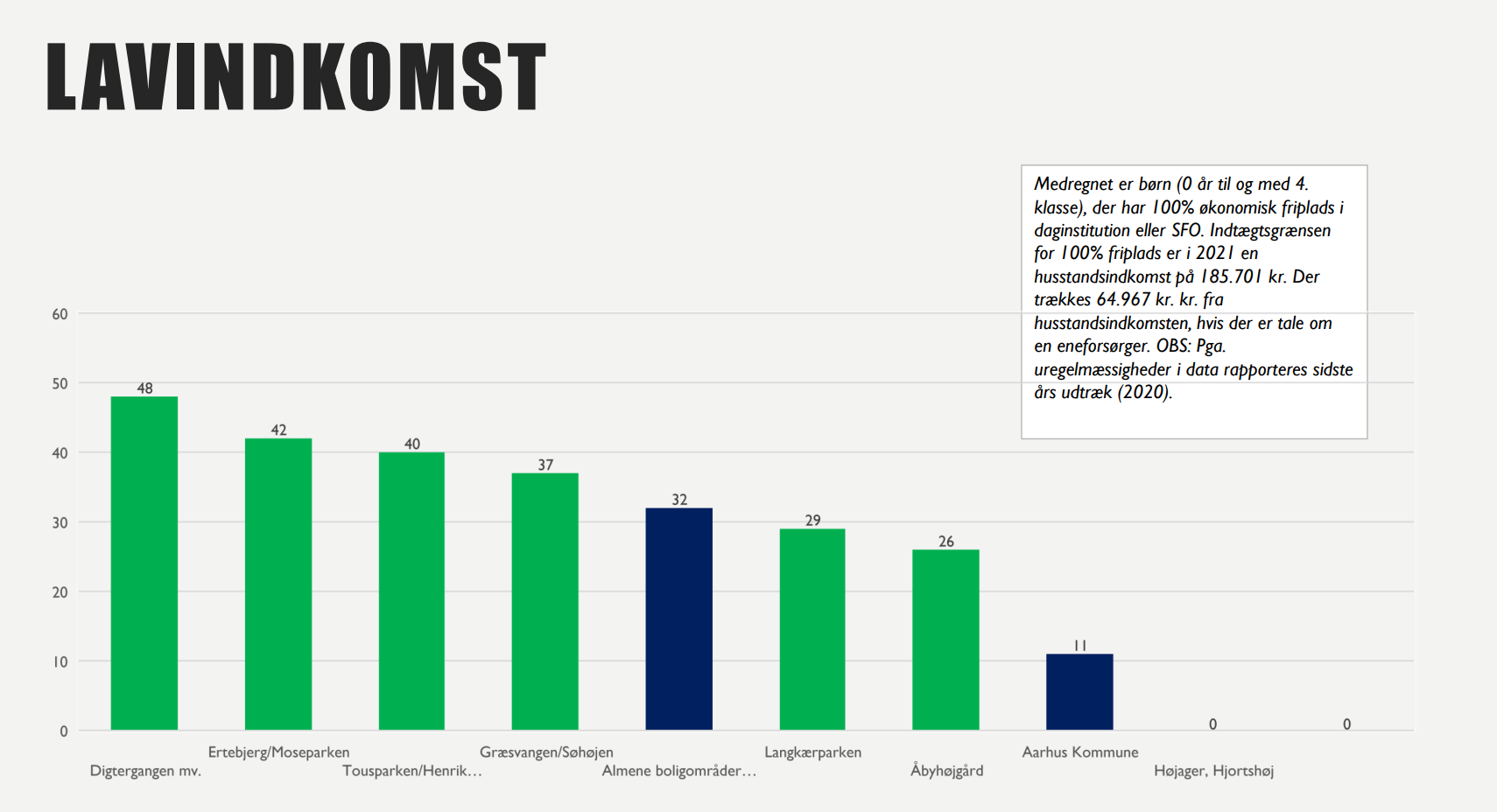 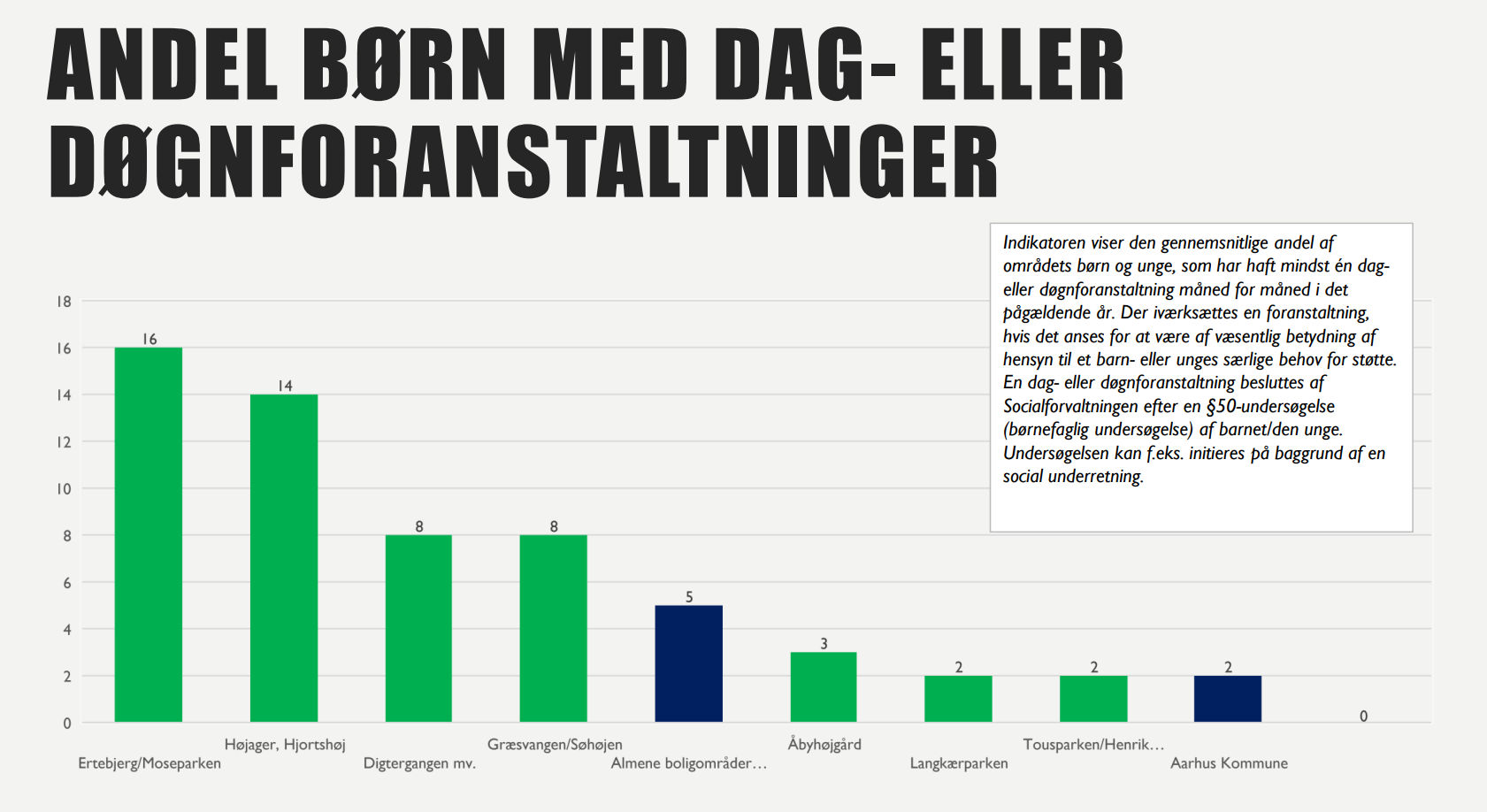 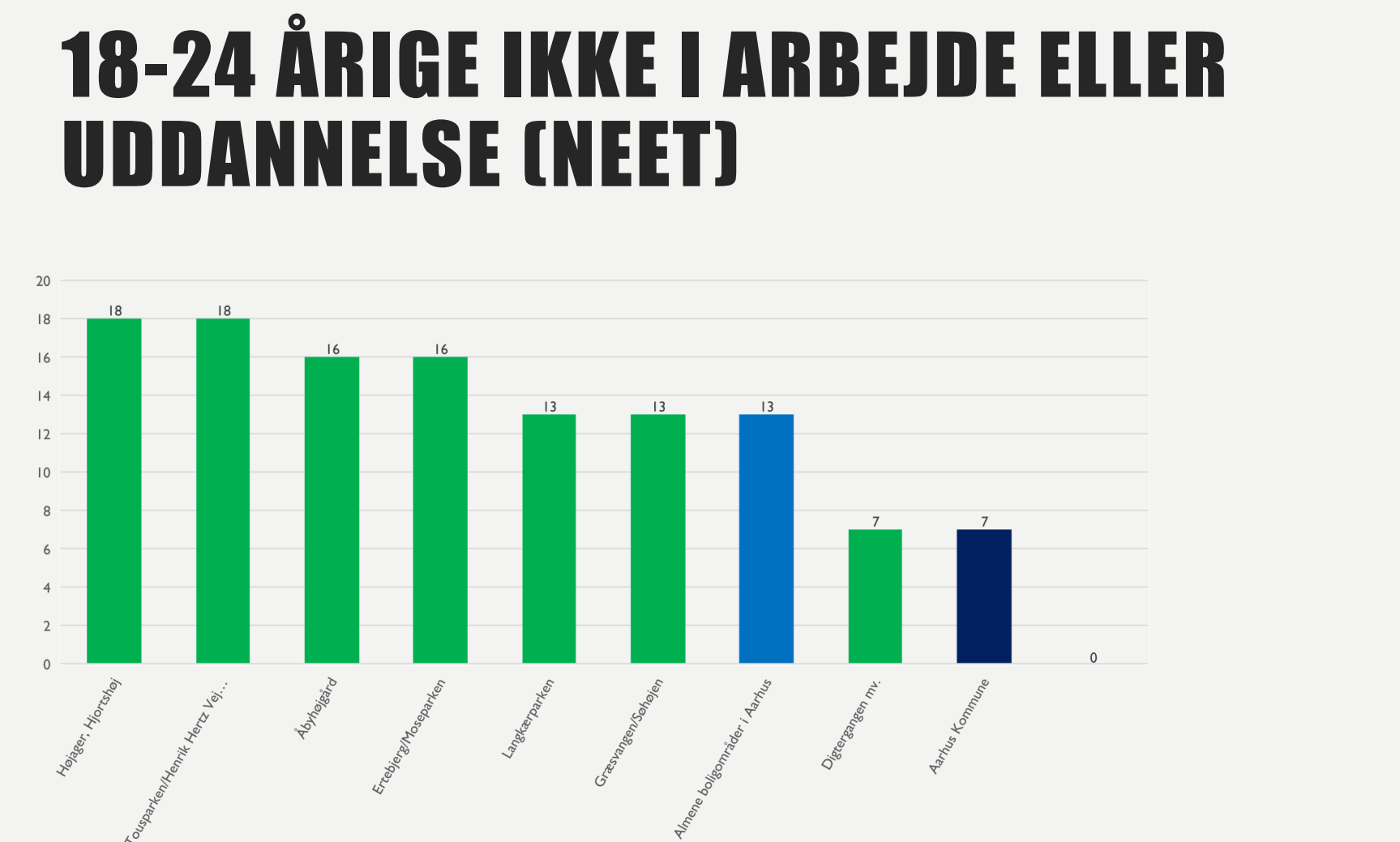 Tilst skole
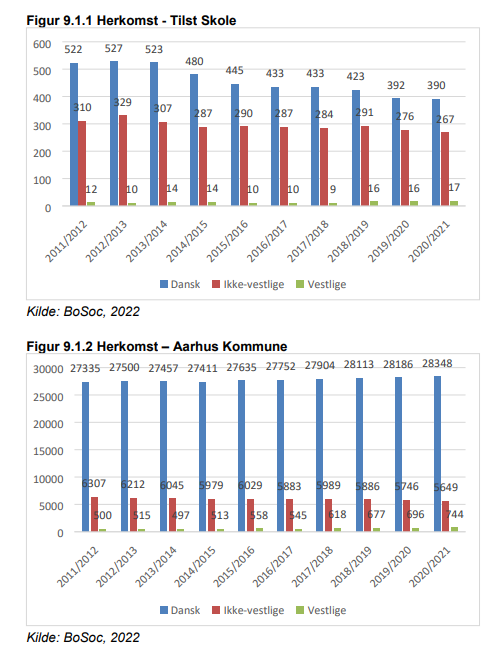 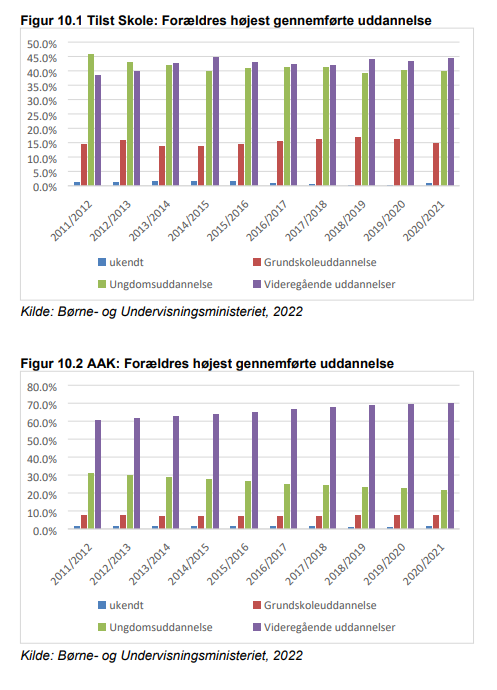 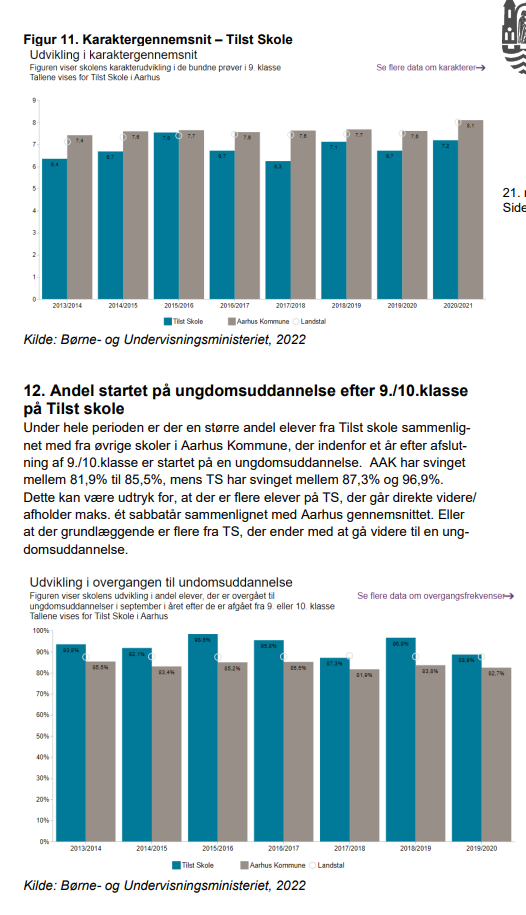 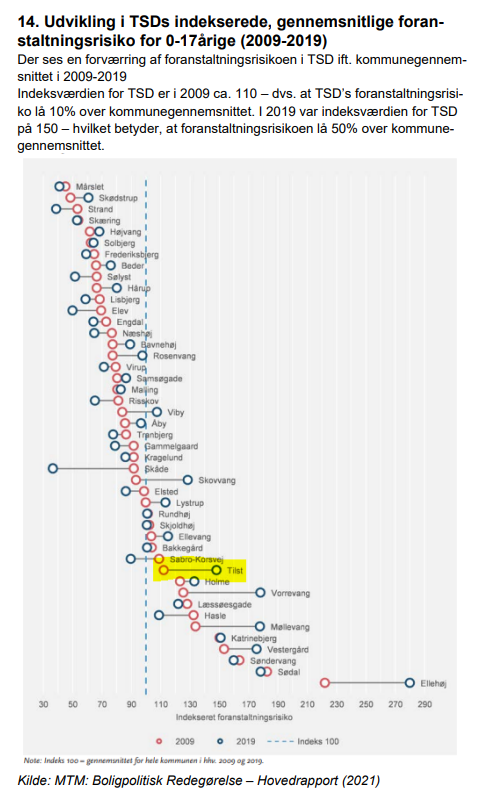 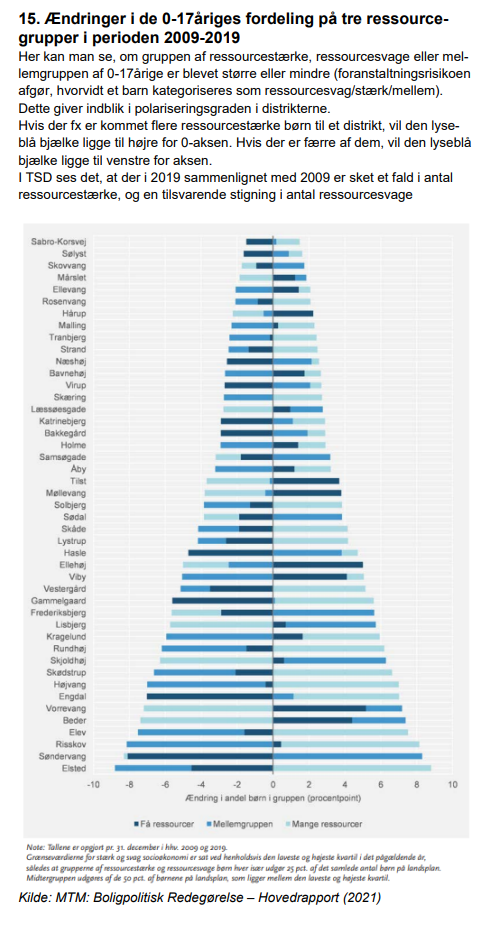 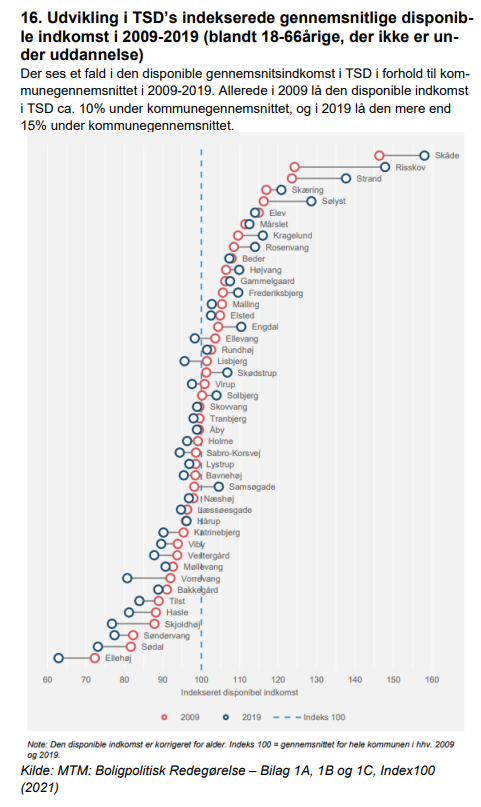 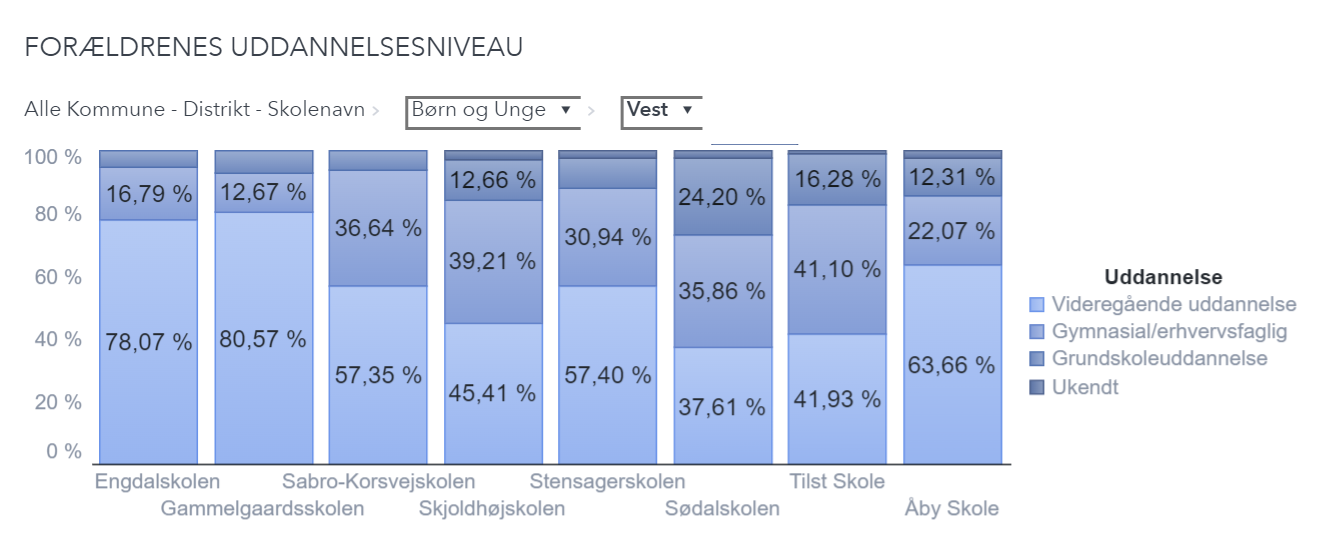 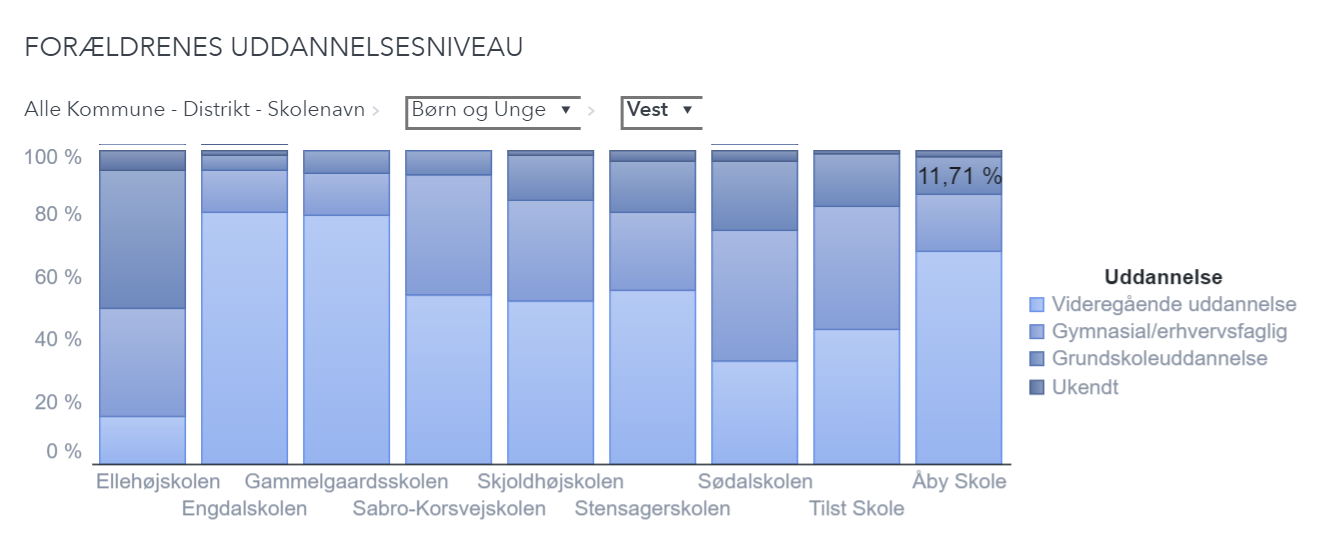 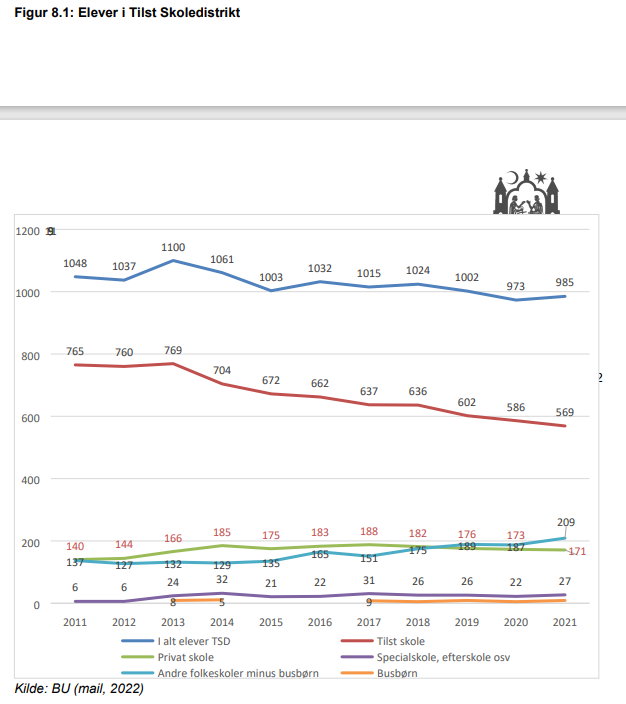 Data på udsathed i Tilst Familie centeret
De aktive børn i Tilst er fordelt således:
Social: 89
Special: 58
Modtagelse: 54